Ona tili
8-sinf
Mavzu: Insho rejasi, sodda va murakkab rejalar
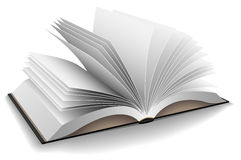 O‘tgan mavzu takrori – bugunning poydevori
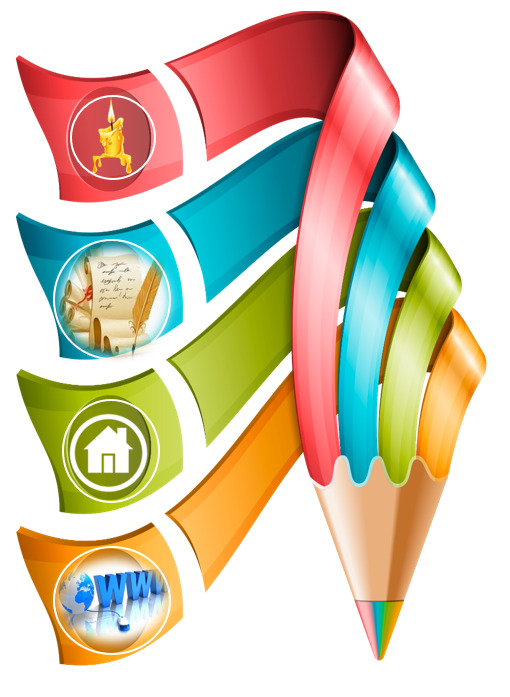 Insho
Kichik 
asar
Arabcha 
so‘z
“Ijodiy 
yozma ish”
Yaratish”, 
“bino qilish”
“Rejasiz ish – qolipsiz g‘isht”
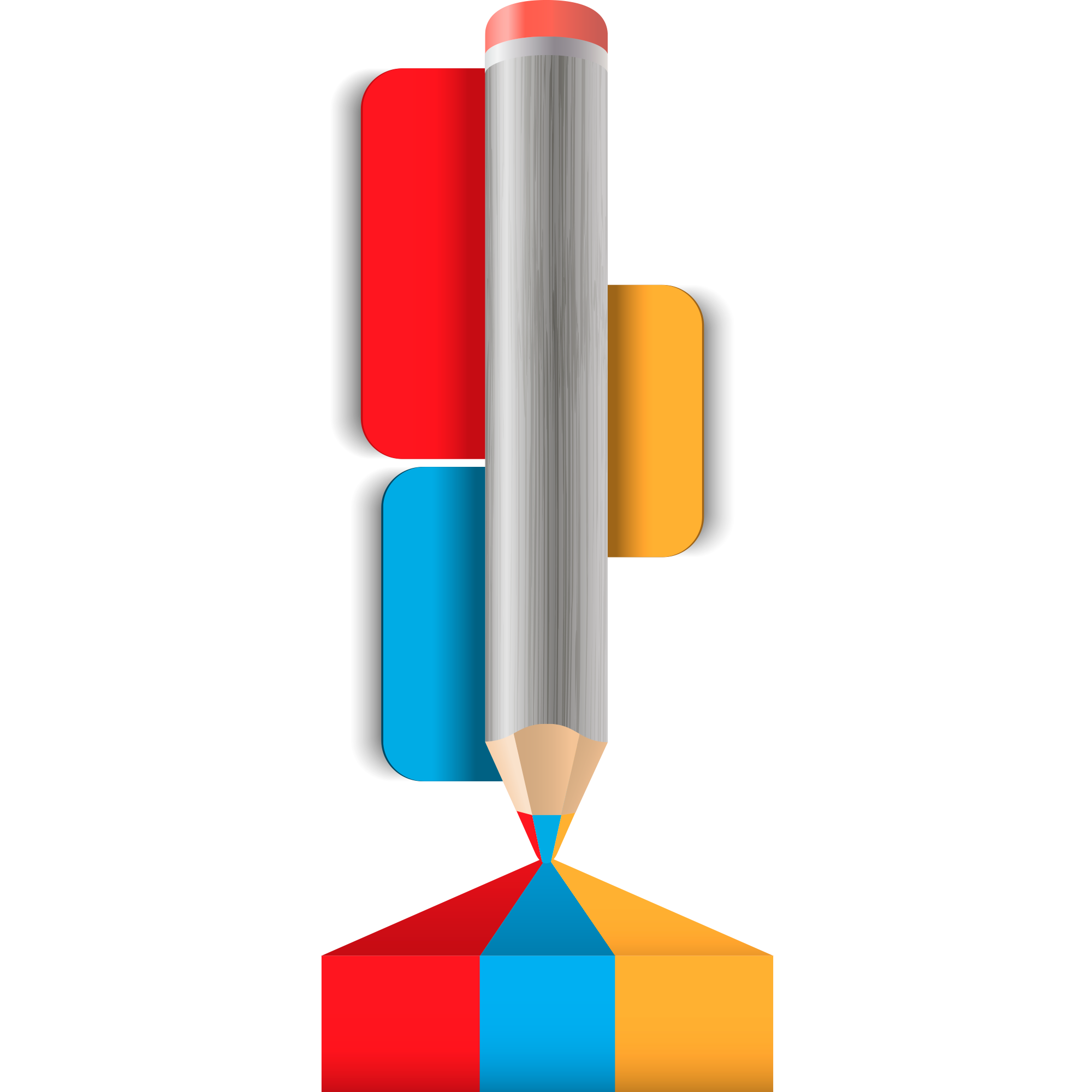 Insho yozish nutqiy faoliyat.
U ham reja asosida amalga oshiriladi. Inshoni yozishga tayyorgarlik jarayoni 
ham, inshoning o‘zi ham reja asosida 
amalga oshiriladi.
Е
Insho rejasi
1. Oddiy reja insho mavzusini bir bosqichda qismlarga bo‘lish
2. Murakkab reja ajratilgan qismlarni yana ichki qismlarga bo‘lish
Insho ikki xil rejada yoziladi.
Sodda reja
Mening bobom va buvim – mahallamiz faxri
Reja:
Keksalarni e’zozlash – burchimiz.
2. Qarisi bor uyning – parisi bor. 
3. Haqiqiy matonat sohibi va sohibasi. 
4. Qahramonlar jasorati – bizlarga ibrat!
Bilib oling!
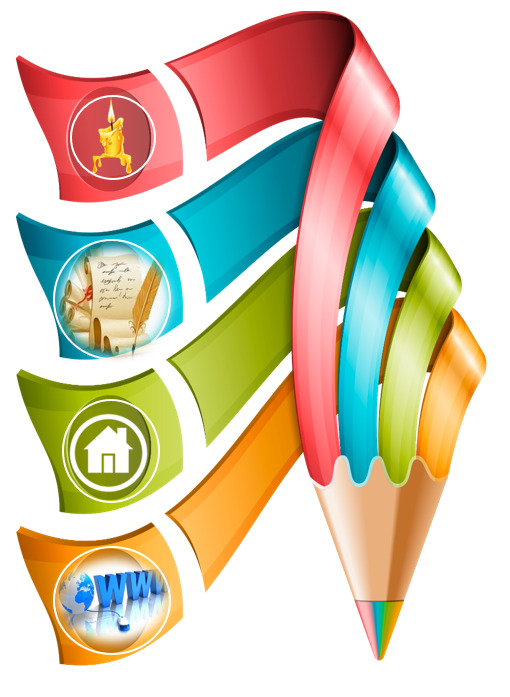 Murakkab reja
Alisher Navoiy – g‘azal mulkining sultoni
I. Kirish. Alisher Navoiy – buyuk mutafakkir va atoqli shoir. 
II. Asosiy qism: 
1. Alisher Navoiyning oshiqona g‘azallari. 
2. Alisher Navoiyning orifona g‘azallari. 
3. Alisher Navoiyning rindona g‘azallari. 
III. Xulosa. Alisher Navoiy g‘azallari – o‘zbek she’riyatining mezoni.
36- mashq
Berilgan gaplarni tartibga keltirish;
Insho mavzusi va rejasini hosil qilish;
Rejada uning qismlarini to‘liq aks ettirish.
Uvaysiy – chistonnavis
Reja:
I. Kirish. Uvaysiy hayoti va ijodi. U yashagan davrdagi ijodiy muhit
II. Asosiy qism: 
1. Uvaysiy chistonlarining mavzuviy ko‘lami. 
2.Uvaysiy chistonlarida o‘xshatish usulining qo‘llanishi. 
3. Uvaysiy chistonlarining bola tafakkuriga ta’siri.
III. Xulosa. Uvaysiy chistonlari – aql charxi.
37- mashq
Narsa yoki hodisaning muhim belgilarini tavsiflab, nimaligini topishni o‘quvchiga havola etadigan she’riy shakl
Muqarrar
vujudga kelishi aniq, shubhasiz, turgan gap
Chiston
37- mashq
vaqt, muddat, davr; yilning to‘rtdan bir qismi; bo‘lak, qism
Mantiq
gap, fikr, harakat kabilarning aqlga monandligi, asosliligi
Fasl
41- mashq
“Xalqim – faxrim”
1. «Xalqim, ajdoding izi – moziyning qat-qatida». 
2. Tenglar ichra teng. 
 Qo‘llari qadoq ona xalqimning. 
3. Hurlik shamollari esdilar, mana. 
4. «Qayga borsam, boshda do‘ppim, g‘oz yurarman gerdayib». 
5. Yoshlar – xalqim qanoti va suyanchi. 
6. Mangu yashaydi ozod o‘zbegim!
41- mashq
“Xalqim – faxrim”
I. Kirish. “Xalqim, ajdoding izi – moziyning qat-qatida”. 
II. Asosiy qism:
1. Qo‘llari qadoq ona xalqimning. 
Hurlik shamollari esdilar, mana. 
2. “Qayga borsam, boshda do‘ppim, g‘oz yurarman gerdayib”. 
3. Yoshlar – xalqim qanoti va suyanchi. 
III. Xulosa. Mangu yashaydi ozod o‘zbegim!
Mustaqil bajarish uchun topshiriq:
38-mashq. “Yangi asr avlodlari”, “Abdulla Oripov she’rlari shaydosiman” mavzulariga insho rejasi tuzing.
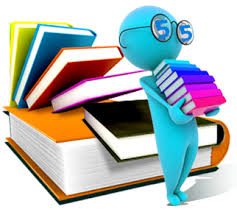